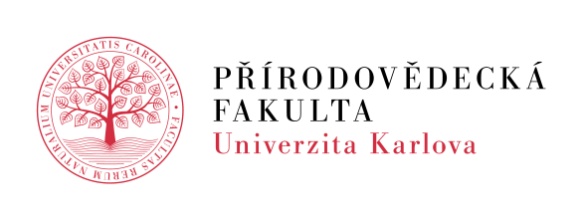 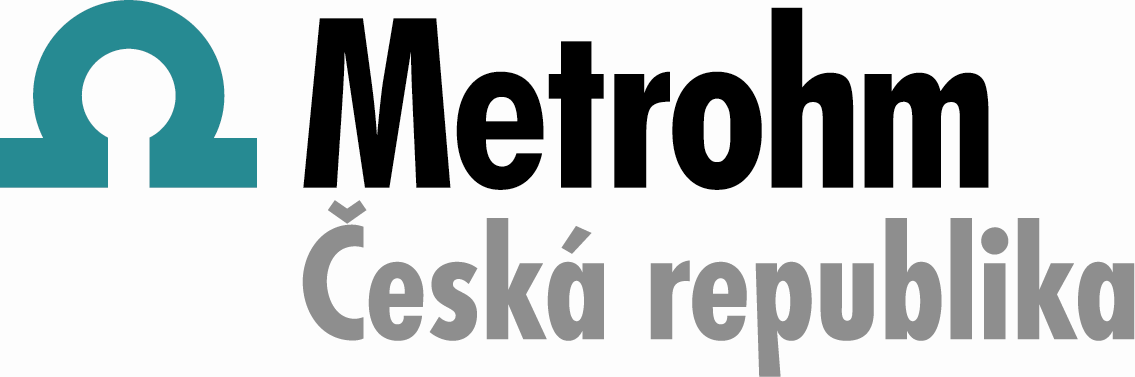 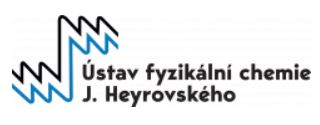 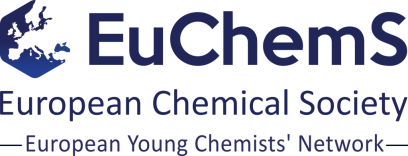 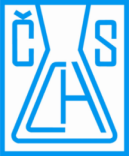 O cenu Karla Štulíka 2020

Soutěž o nejlepší studentskou vědeckou práci
v oboru analytická chemie
Praha, 12. – 13. února 2020

1. místo
Jitka Máchalová
za soutěžní práci
Stresové testování stability canagliflozinu
prof. RNDr. Jiří Barek, CSc.
předseda Odborné skupiny analytické chemie
Česká společnost chemická